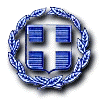 Υπουργειο ΕΣωτερικωνΔιευθυνΣη ΟργανωΣηΣ και ΛειτουργιαΣ ΤοπικηΣ ΑυτοδιοικηΣηΣΤμημα ΟργανωΣησ ΤοπικηΣ ΑυτοδιοικηΣηΣ Α΄ Βαθμου
Σύντομος οδηγός υποψηφίου συμβούλου/προέδρου κοινότητας
Κοινότητες
Με το ν. 4555/2018 (Πρόγραμμα «Κλεισθένης Ι»), καταργείται η υφιστάμενη διάκριση σε δημοτικές  και τοπικές κοινότητες βάσει πληθυσμιακών κριτηρίων. 
Ως νέος θεσμός ενδοδημοτικής αποκέντρωσης καθιερώνεται  η κοινότητα.
Όργανα διοίκησης των κοινοτήτων
Εκλογή οργάνων  κοινότητας άνω των τριακοσίων (300) κατοίκων
Εκλογή Συμβουλίων Κοινότητας άνω των 300 κατοίκων
Η εκλογή των οργάνων κοινότητας γίνεται κατά συνδυασμούς, με χωριστή κάλπη από αυτή για την ανάδειξη των δημοτικών αρχών. 
Οι συνδυασμοί που καταρτίζονται για την κοινότητα αποσυνδέονται από τους συνδυασμούς που καταρτίζονται για το δημοτικό συμβούλιο. Επομένως: 
ένας συνδυασμός για το δημοτικό συμβούλιο καταρτίζεται έγκυρα χωρίς να περιλαμβάνει υποψηφίους για οποιαδήποτε κοινότητα, 
ένας συνδυασμός για μία κοινότητα δεν απαιτείται να έχει οποιαδήποτε σύνδεση ή αναφορά προς συνδυασμό για το οικείο δημοτικό συμβούλιο.
Κατάρτιση συνδυασμών για συμβούλια κοινοτήτων άνω των 300 κατοίκων
Ο συνδυασμός  για τα συμβούλια κοινοτήτων περιλαμβάνει:
Υποψήφιους συμβούλους, κατ' ελάχιστον όσους και οι έδρες,  με προσαύξηση έως 50% , 
Ποσόστωση 40% ανά φύλο.
Δήλωση συνδυασμού κοινότητας (Ι)
Ο συνδυασμός καταρτίζεται με γραπτή δήλωση που υπογράφουν όλοι οι υποψήφιοι.
Η δήλωση επιδίδεται από υποψήφιο σύμβουλο της κοινότητας, τον οποίο εξουσιοδοτούν οι λοιποί υποψήφιοι του συνδυασμού, ή με δικαστικό επιμελητή, ύστερα από παραγγελία υποψήφιου συμβούλου της κοινότητας, τον οποίο εξουσιοδοτούν οι λοιποί υποψήφιοι του συνδυασμού.
Είναι δυνατή η κατάθεση συνδυασμού με το ίδιο όνομα και έμβλημα σε περισσότερες της μίας κοινότητες του ιδίου δήμου, εφόσον ταυτίζεται με το όνομα και το έμβλημα συνδυασμού υποψηφίου δημάρχου.
Δήλωση συνδυασμού κοινότητας (II)
Σε περίπτωση κατάθεσης συνδυασμού σε περισσότερες από μία κοινότητες, η δήλωση κατάρτισης υποβάλλεται υποχρεωτικά και για όλους τους συνδυασμούς από τον υποψήφιο δήμαρχο επικεφαλής του συνδυασμού.
Η επίδοση ή η παράδοση πραγματοποιείται έως είκοσι (20) ημέρες πριν την ημέρα της ψηφοφορίας, δηλ. το αργότερο μέχρι και τη 12η βραδινή της 5ης Μαΐου 2019.
Δικαιολογητικά υποψηφίων συμβούλων κοινότητας
α) Πιστοποιητικό γέννησης ή πιστοποιητικό οικογενειακής κατάστασης.
β) Υπεύθυνη δήλωση με την οποία θα δηλώνεται: 
ότι αποδέχεται την υποψηφιότητα για το συγκεκριμένο αξίωμα στη συγκεκριμένη κοινότητα, 
ότι δεν έχει στερηθεί κανένα πολιτικό του δικαίωμα ή ότι έληξε η πρόσκαιρη αποστέρηση των δικαιωμάτων αυτών ή θα έχει λήξει την ημέρα της εκλογής,
ότι δεν συντρέχουν στο πρόσωπό του τα κωλύματα εκλογιμότητας του άρθρου 14 του ν. 3852/2010. 
γ) Αποδεικτικό είσπραξης ΔΟΥ ή (ηλεκτρονικό) παράβολο από το οποίο προκύπτει ότι ο υποψήφιος σύμβουλος έχει καταθέσει υπέρ δημοσίου το ποσό των δέκα (10) ευρώ.
Ψηφοδέλτια - Σταυροί προτίμησης
Τα ψηφοδέλτια των συνδυασμών υποψηφίων  συμβούλων κοινότητας άνω των 300 κατοίκων εκτυπώνονται με μέριμνα του οικείου συνδυασμού.
Παραδίδονται στο δήμαρχο 8 ημέρες πριν τις εκλογές (έως το Σάββατο 18 Μαΐου 2019).
Για την εκλογή συμβούλων κοινότητας ο εκλογέας μπορεί να εκφράσει την προτίμησή του με έως δύο (2) σταυρούς.
Ψηφοδέλτια σε κοινότητες άνω των τριακοσίων (300) κατοίκων
Αναγράφονται, κατά σειρά, όπως αναφέρονται στην απόφαση ανακήρυξης:
έμβλημα συνδυασμού (εφόσον υπάρχει),
όνομα συνδυασμού,
η φράση «Μέχρι δύο (2) σταυρούς»,
το επώνυμο, το κύριο όνομα και το πατρώνυμο των υποψηφίων συμβούλων της κοινότητας, με αλφαβητική σειρά.
Κατανομή εδρών δημοτικού συμβουλίου (I)
Το σύνολο των εδρών του δημοτικού συμβουλίου κατανέμεται στους συνδυασμούς, ανάλογα με τον αριθμό των έγκυρων ψηφοδελτίων που έλαβαν, σύμφωνα με το εκλογικό σύστημα της «απλής αναλογικής των υπολοίπων». 
 Για την κατανομή των εδρών ακολουθούνται τα εξής βήματα:
Κατανομή εδρών δημοτικού συμβουλίου (ΙΙ)
Κατανομή εδρών δημοτικού συμβουλίου (ΙΙΙ)
Το εκλογικό μέτρο ισούται με το ακέραιο πηλίκο που προκύπτει, από τη διαίρεση του συνόλου των έγκυρων ψηφοδελτίων που έλαβαν, σε όλα τα εκλογικά τμήματα του δήμου, αθροιστικά όλοι οι συνδυασμοί που συμμετείχαν στις εκλογές, δια του αριθμού των εδρών που αντιστοιχούν σε κάθε δημοτικό συμβούλιο, προσαυξημένο κατά μία μονάδα. 
Το αχρησιμοποίητο υπόλοιπο ψήφων του κάθε συνδυασμού υπολογίζεται ως εξής:
	Σύνολο έγκυρων ψήφων συνδυασμού – (εκλογικό μέτρο x έδρες 	που έλαβε ο συνδυασμός με βάση το εκλογικό μέτρο)
Εκλογή συμβούλων κοινότητας
Εκλέγονται από τους υποψηφίους κάθε συνδυασμού, αυτοί που έλαβαν, κατά σειρά, τους περισσότερους σταυρούς προτίμησης.
Εκλογή πρόεδρου συμβουλίου κοινότητας
Σε περίπτωση που συνδυασμός πλειοψήφησε στην κοινότητα με ποσοστό μεγαλύτερο του πενήντα τοις εκατό (50% + 1 ψήφος), ο πρώτος σε σταυρούς υποψήφιος σύμβουλός του αναδεικνύεται πρόεδρος του συμβουλίου της εν λόγω κοινότητας. 
Σε κάθε άλλη περίπτωση, ο πρόεδρος εκλέγεται έμμεσα, από το ίδιο το συμβούλιο κοινότητας, με μυστική ψηφοφορία.
Υποψήφιοι για το αξίωμα θα είναι οι πρώτοι σε σταυρούς προτίμησης σύμβουλοι από τους δύο πρώτους κατά σειρά εκλογής συνδυασμούς.
Εκλογή προέδρων κοινοτήτων
κάτω των τριακοσίων (300) κατοίκων
Εκλογές κοινοτήτων κάτω των 300 κατοίκων
Διεξάγονται με χωριστή κάλπη σε σχέση με τις εκλογές για το δημοτικό συμβούλιο και με ενιαίο ψηφοδέλτιο όλων των μεμονωμένων υποψηφίων.  Δεν είναι, επομένως, επιτρεπτή η κατάρτιση συνδυασμών.
Οι υποψηφιότητες κατατίθενται με γραπτή δήλωση κάθε υποψηφίου προέδρου στο οικείο πρωτοδικείο, στην οποία αναγράφεται η κοινότητα για την οποία κατατίθεται υποψηφιότητα.
Η δήλωση πρέπει να λάβει χώρα μέχρι και την 12η βραδινή της 5ης Μαΐου 2019.
Δικαιολογητικά υποψηφίων προέδρων κοινότητας
α) Πιστοποιητικό γέννησης ή πιστοποιητικό οικογενειακής κατάστασης.
β) Υπεύθυνη δήλωση με την οποία θα δηλώνεται: 
 ότι δεν έχει στερηθεί κανένα πολιτικό του δικαίωμα ή ότι έληξε η πρόσκαιρη αποστέρηση των δικαιωμάτων αυτών ή θα έχει λήξει την ημέρα της εκλογής,
 ότι δεν συντρέχουν στο πρόσωπό του τα κωλύματα εκλογιμότητας του άρθρου 14 του ν. 3852/2010. 
γ) Αποδεικτικό είσπραξης ΔΟΥ ή (ηλεκτρονικό)  παράβολο από το οποίο προκύπτει ότι ο υποψήφιος  σύμβουλος έχει καταθέσει υπέρ δημοσίου το ποσό των δέκα (10) ευρώ.
Ψηφοδέλτια σε κοινότητες κάτω των 300 κατοίκων
Το ενιαίο ψηφοδέλτιο κάθε κοινότητας έως και τριακοσίων (300) κατοίκων φέρει τον τίτλο «Υποψήφιοι Πρόεδροι της Κοινότητας … του Δήμου...». 
Ακολουθούν με αλφαβητική σειρά τα ονόματα των υποψηφίων της κοινότητας αυτής που έχουν ανακηρυχθεί από το αρμόδιο δικαστήριο.
Τα ψηφοδέλτια για τις εκλογές των κοινοτήτων έως και τριακοσίων (300) κατοίκων, καταρτίζονται και εκτυπώνονται με ευθύνη του οικείου δημάρχου και με πιστώσεις του δήμου.
Σταυροί προτίμησης – εκλογή προέδρου
Για την εκλογή προέδρων κοινότητας έως τριακοσίων (300) κατοίκων, ο εκλογέας μπορεί να εκφράσει την προτίμησή του υπέρ ενός (1) υποψηφίου. 
Από  το ενιαίο  ψηφοδέλτιο, πρόεδρος εκλέγεται όποιος συγκεντρώσει τους περισσότερους σταυρούς.
Αναλυτικές οδηγίες για όλα τα παραπάνω θέματα  παρέχονται με την αρ. 12/24344/03.04.2019 Εγκύκλιο του Υπουργείου Εσωτερικών.
ΚΑΛΗ  ΕΠΙΤΥΧΙΑ !